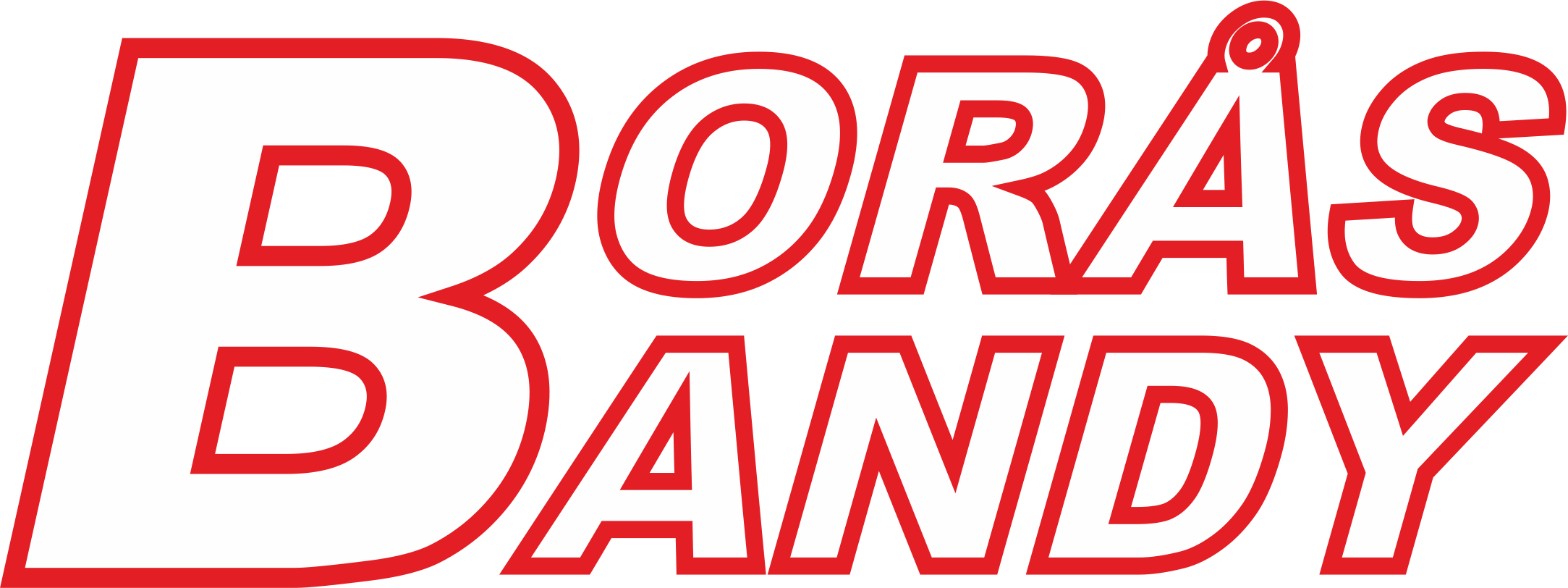 VERKSAMHETSPLAN 2022/23-2024/25
INLEDNING & FÖRENINGSUTVECKLING
STYRELSE & ORGANISATION
UNGDOM
SENIOR
ARENA
MARKNAD
EKONOMI
INNEHÅLLSFÖRTECKNING
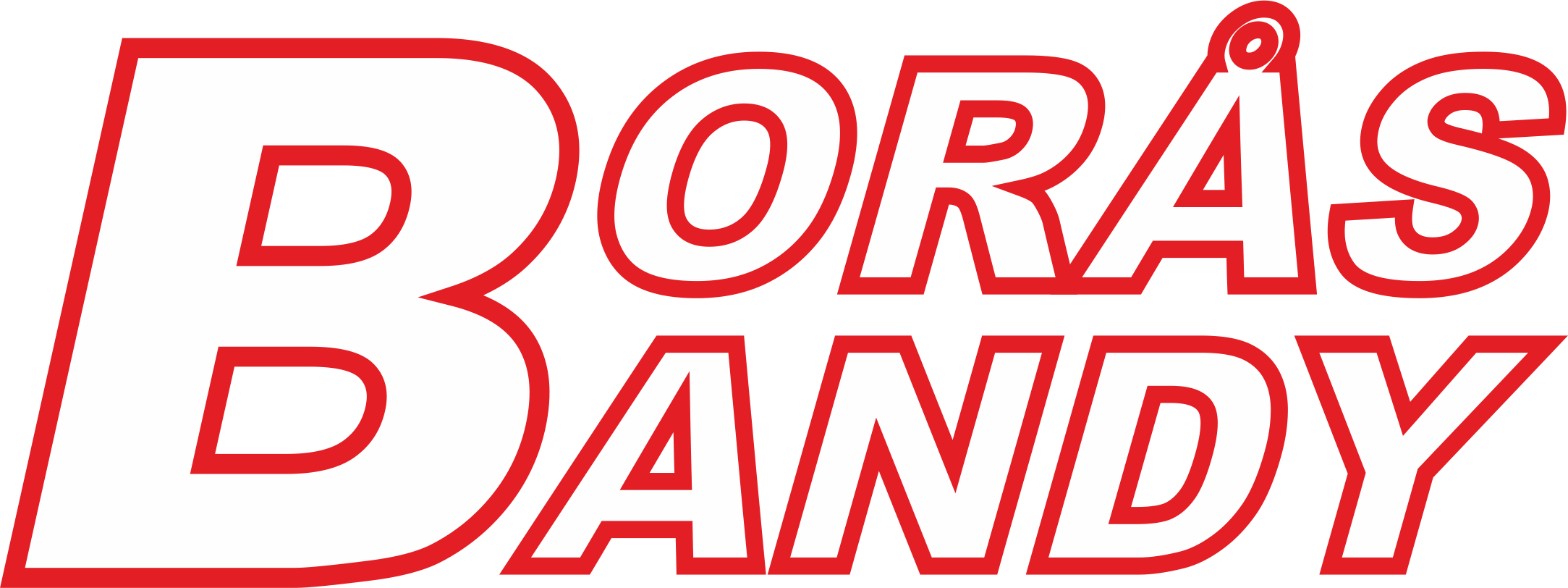 VI SKA VERKA FÖR ATT ETABLERA OCH UTVECKLA BANDYSPORTEN  I BORÅS OCH I REGIONEN
VI SKA VERKA FÖR ATT SKAPA SAMHÄLLSNYTTA GENOM MÅNGFALD OCH INTEGRATION INOM UNGDOMSVERKSAMHETEN
VI SKA STÄRKA VÅRT VARUMÄRKE GENOM ATT BYGGA OCH UTVECKLA NÄTVERK FÖR VÅRA AFFÄRSPARTNERS
VI SKA VERKA MED FULL TRANSPARENS MOT MEDLEMMAR OCH MEDIA
VI SKA UTVECKLAS GENOM ATT ATTRAHERA KOMPETENTA OCH ENGAGERADE MÄNNISKOR TILL VÅR ORGANISATION
VI SKA VERKA FÖR ATT UTVECKLA SAMARBETET MED SVENSKA BANDYFÖRBUNDET, VÄSTERGÖTLANDS BANDYFÖRBUND SAMT RF-SISU.
VI SKA VERKA FÖR ATT VARJE VERKSAMHETSÅR SKA GENERERA ETT ÖVERSKOTT FÖR ATT SKAPA EN SOLID EKONOMI OCH MÖJLIGHETER FÖR FRAMTIDA INVESTERINGAR OCH UTVECKLING AV FÖRENINGEN
VI KOMMER STYRA VÅR VERKSAMHET GENOM EN ”RULLANDE” 3 ÅRS PLAN FÖR ATT SKAPA SKAPA KONTINUITET OCH MÖJLIGGÖRA ATT DE LÅNGSIKTIGA MÅLEN NÅS
VI SKA VERKA FÖR ATT ÖKA ANTALET MEDLEMMAR I FÖRENINGEN
INLEDNING & FÖRENINGSUTVECKLING
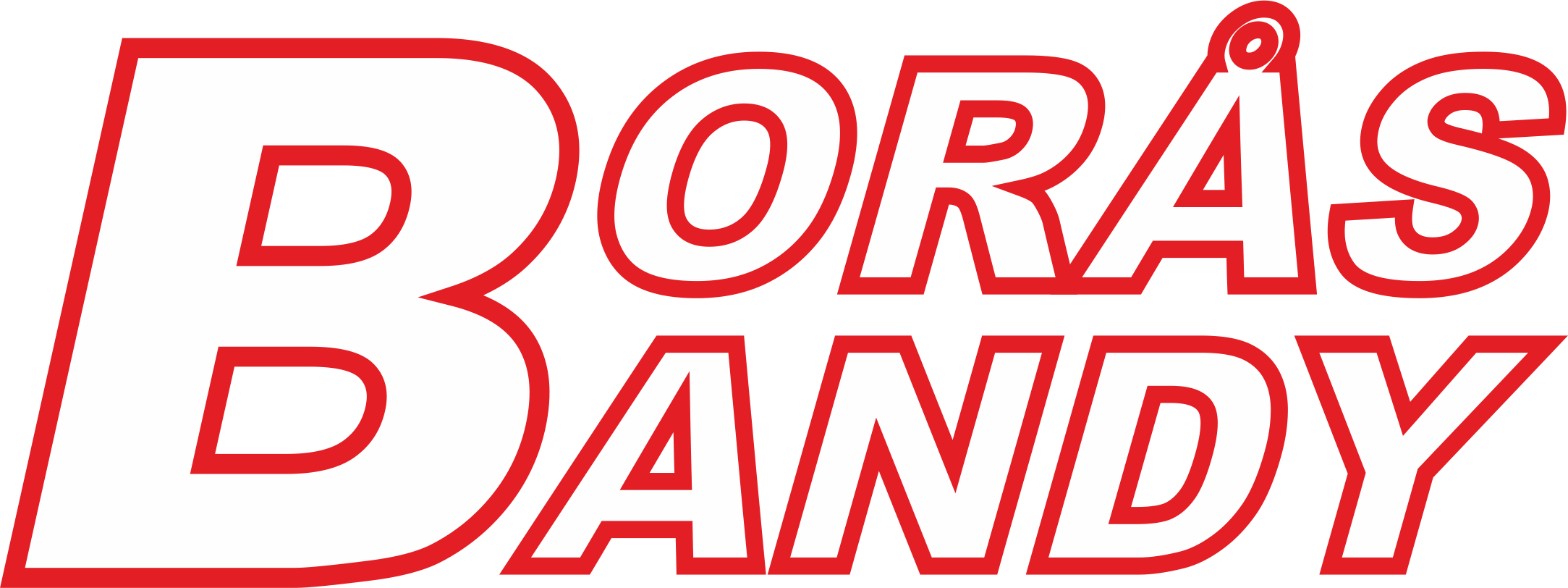 VERKSAMHETEN 2021/2022
STYRELSE:
LASSE RINGKVIST - ORDFÖRANDE 
BOBBY MANASIEV - VICE ORDFÖRANDE OCH SPORTANSVARIG
PERNILLA  SCHILLERSTRÖM - KASSÖR 
MAGNUS CHRÖISTY - LEDAMOT OCH MARKNADSANSVARIG
HAMPUS BÅÅTH – LEDAMOT OCH UNGDOMSANSVARIG (TILL DEC 2021)
MARIA CAARP – LEDAMOT OCH SEKRETERARE
NIKLAS WENNSTRÖM – LEDAMOT  OCH SENIORANSVARIG
CONNY SKOGLUND - SUPPLEANT (TILL NOV 2022)
REVISORER
PATRIC JANSSION – ORDINARIE 
UNGDOM:
MAGNUS CHRÖISTY, MEDFLERA A-LAGSSPELARE – SKRIDSKOKUL
JOHAN VON KRAEMER, FILIP EWERTZON, ANTON LINDBERG – U10
CHRISTIAN EWERTZON, NICLAS ODÉN  – U14
SENIOR:
NIKLAS WENNSTRÖM – TRÄNARE DIV 1
STEFAN ROSBERG – TRÄNARE DIV 1 
HAMPUS BÅÅTH – LAGANSVARIG DIV 3
LARS CAARP – RINKBANDY
STYRELSE & ORGANISATION
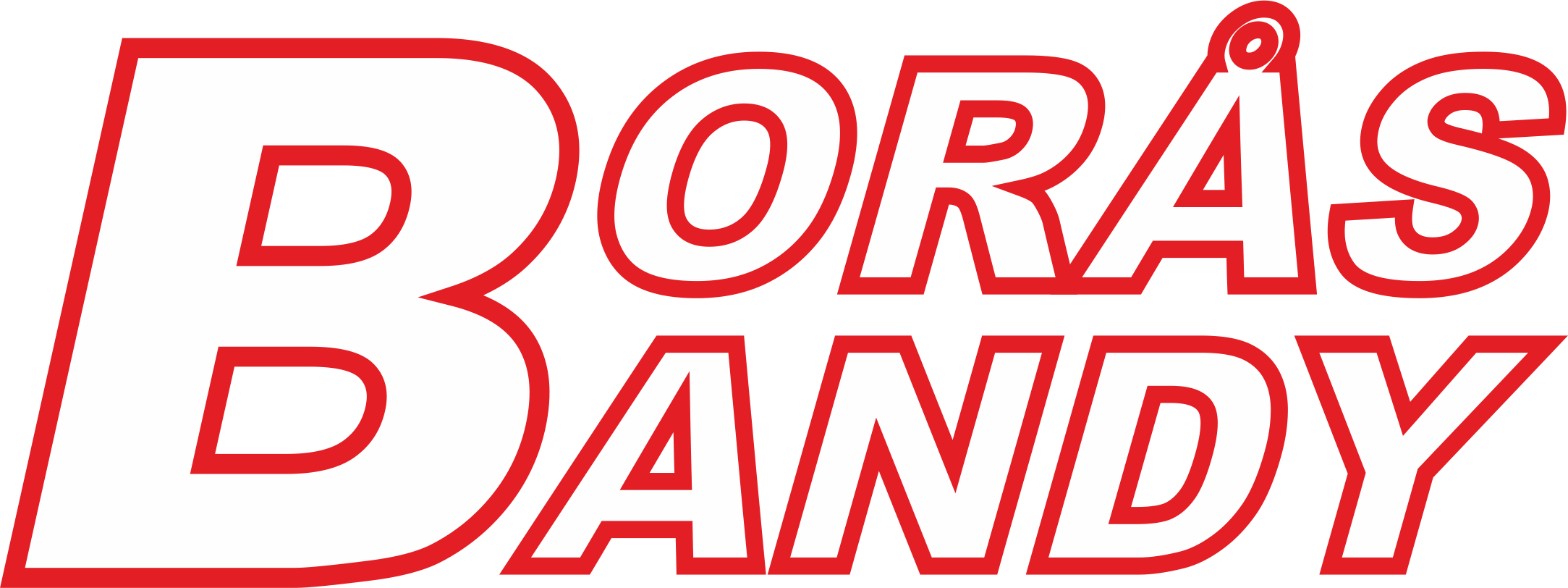 Styrelse 2022/2023
Peter Fredriksson-Ordförande samt Ungdomsansvarig
Magnus Chröisty-Vice ordförande samt Marknadsansvarig
Maria Magnusson-Sekreterare
Niklas Wennström Ledamot samt Senioransvarig
Emil Edberg-Ledamot
  _________________________
Samuel Kjellqvist,  Adjungerad Kassör
STYRELSE & ORGANISATION
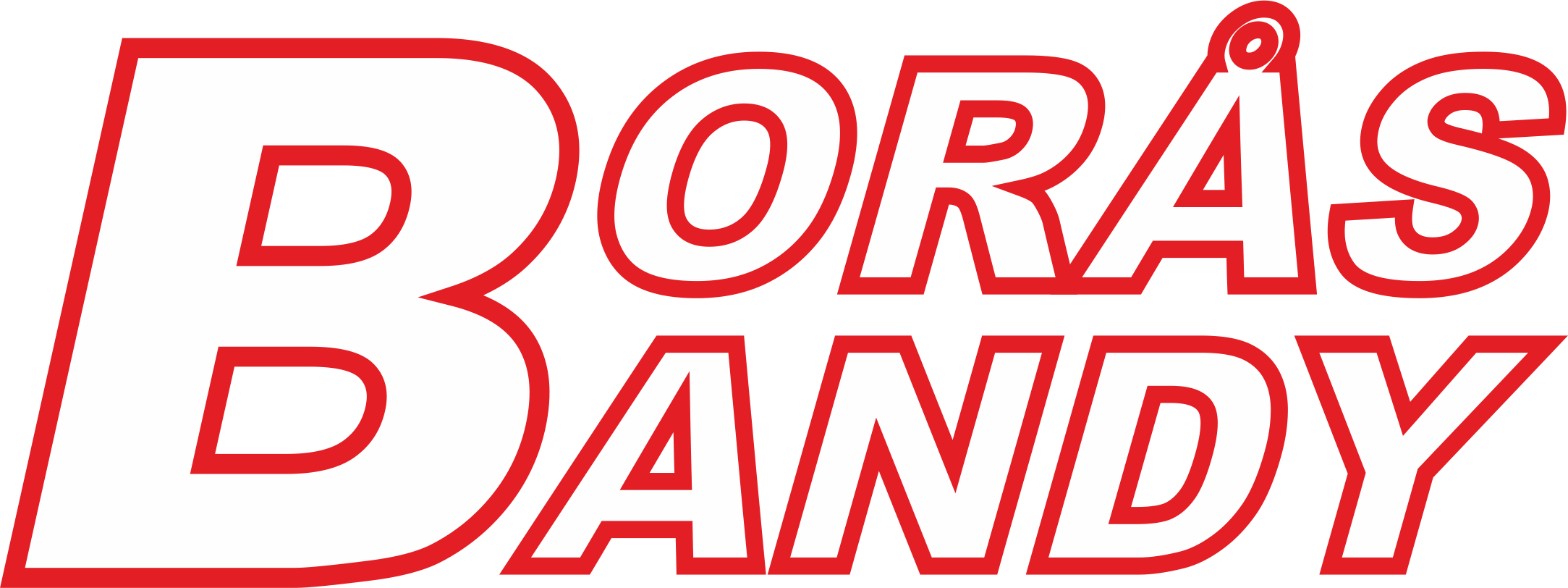 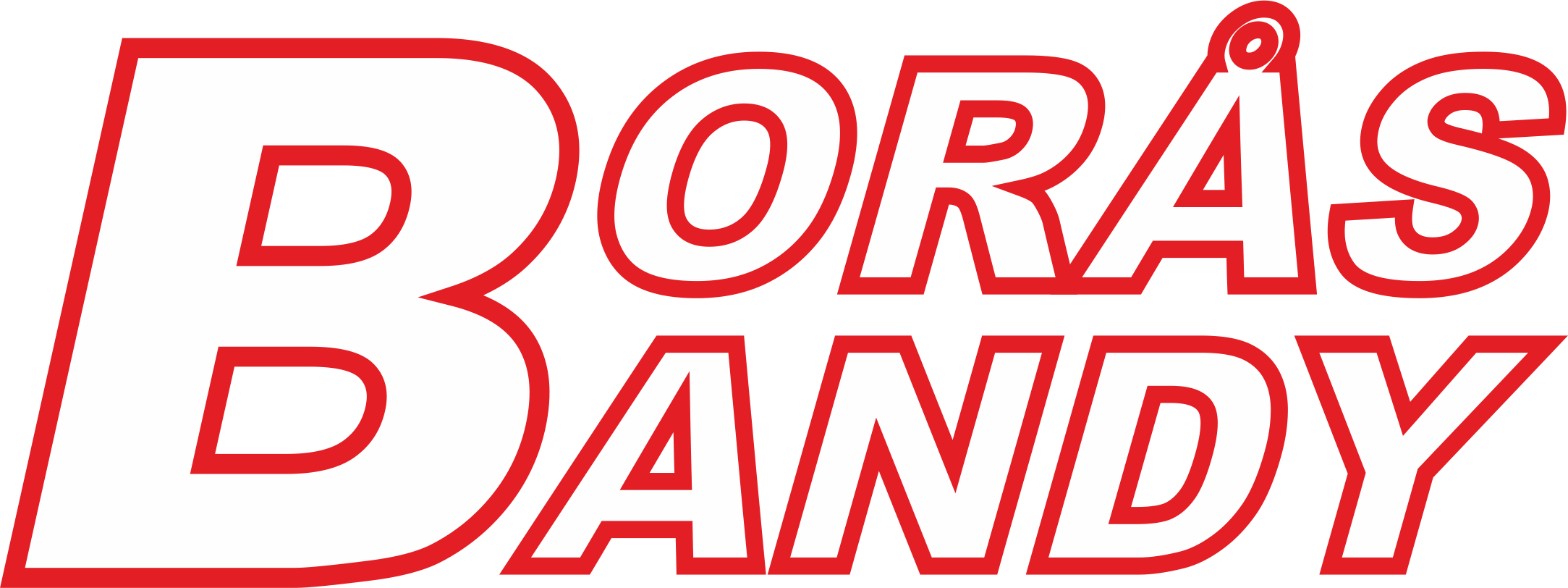 STYRELSE & ORGANISATION
ÅRSMÖTET
STYRELSE
ÅRSMÖTET
STYRELSE & ORGANISATION
MATCH/EVENT
EKONOMI
UNGDOM
KOMMUNIKATION
MARKNAD
SENIOR
DOMARANSVARIG
INKÖP
DIV 2
SKRIDSKOKUL
U10
DIV 3
KIOSKANSVARIG
U14
RINKBANDY
FUNKTIONÄRER
SPELARE TILL UNGDOMSVERKSAMHETEN SKA ATTRAHERAS AV EN VÄLORGANISERAD FÖRENING, KOMPETENTA LEDARE OCH EN VÄLKOMNANDE MILJÖ PÅ BODA
VI SKA SAMARBETA MED SKOLORNA FÖR ATT SPRIDA OCH UTVECKLA BANDYSPORTEN
LEDARE TILL UNGDOMSVERKSAMHETEN REKRYTERAS BLAND FÖRÄLDRAR SAMT SPELARE FRÅN SENIORVERKSAMHETEN
UTBILDNING AV TVÅ LEDARE VARJE ÅR HOS SVENSKA BANDYFÖRBUNDET, VÄSTERGÖTLANDS BANDYFÖRBUND ELLER RF-SISU
VI SKA STÄRKA OCH UTVECKLA ORGANISATIONEN KRING UNGDOMSLAGEN VARJE ÅR
SÄSONGEN 2022/23 HADE VI SOM MÅL ATT HA
SKRIDSKOKUL
U10 LAG – HA KUL, UTVECKLA SKRIDSKOÅKNING OCH PASSNINGSSPEL
U14 LAG – HA KUL, UTVECKLA SKRIDSKOÅKNING, PASSNINGSSPEL OCH TAKTIK
SÄSONGEN 2023/24 HAR VI SOM MÅL ATT HA
SKRIDSKOKUL
U10 LAG - HA KUL, UTVECKLA SKRIDSKOÅKNING OCH PASSNINGSSPEL
U12 LAG - HA KUL, UTVECKLA SKRIDSKOÅKNING, PASSNINGSSPEL OCH TAKTIK
U14 LAG – HA KUL, UTVECKLA SKRIDSKOÅKNING, PASSNINGSSPEL, TAKTIK OCH SPELIDÉ
ETT RENODLAT FLICKLAG 
SÄSONGEN 2024/25 HAR VI SOM MÅL ATT HA
SKRIDSKOKUL
U10 LAG - HA KUL, UTVECKLA SKRIDSKOÅKNING OCH PASSNINGSSPEL
U12 LAG - HA KUL, UTVECKLA SKRIDSKOÅKNING, PASSNINGSSPEL OCH TAKTIK
U14 LAG - HA KUL, UTVECKLA SKRIDSKOÅKNING, PASSNINGSSPEL, TAKTIK OCH SPELIDÉ
U16 LAG - HA KUL, UTVECKLA SKRIDSKOÅKNING, PASSNINGSSPEL, TAKTIK, FYSIK OCH SPELIDÉ
TVÅ RENODLADE FLICKLAG
UNGDOM
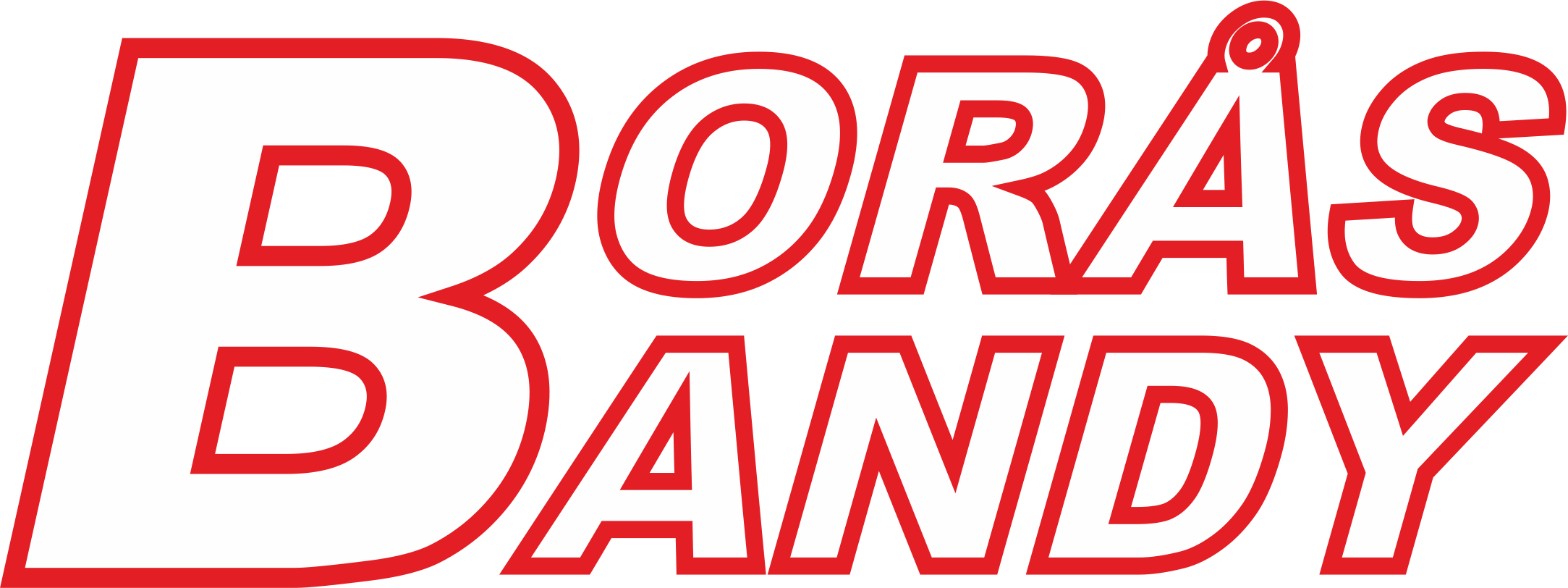 SPELARE TILL SENIORSVERKSAMHETEN SKA ATTRAHERAS AV EN VÄLORGANISERAD FÖRENING, KOMPETENTA LEDARE OCH EN VÄLKOMNANDE MILJÖ PÅ BODA
VI SKA BYGGA EN KÄRNTRUPP MED STARKA KULTURBÄRARE OCH EN SPELAROMSÄTTNING UNDER 20% FÖR ATT SKAPA KONTINUITET OCH MÖJLIGHET ATT NÅ DE UPPSATTA MÅLEN
VI SKA PRIORITERA SPELARE SOM VILL ETABLERA SIG I BORÅS GENOM JOBB, STUDIER ELLER AV KÄRLEK.
VI SKA STÄRKA OCH UTVECKLA ORGANISATIONEN KRING SENIORLAGEN VARJE ÅR 
SÄSONGEN 2022/23 HADE VI SOM MÅL ATT HA
DIV 1 LAG – NÅ EN PLACERING PÅ DEN ÖVRE HALVAN AV TABELLEN
DIV 2/3 LAG – MOTIONSBANDY SAMT UTVECKLING AV UNGDOMSSPELARE
RINKBANDY - MOTION
SÄSONGEN 2023/24 HAR VI SOM MÅL ATT HA
DIV 2 LAG –  ETABLERA OSS I SERIEN GENOM SAMMA SPELIDÉ SOM DIV 1 LAGET
      SAMT UTVECKLING AV UNGDOMSSPELARE
RINKBANDY – MOTION
SÄSONGEN 2024/25 HAR VI SOM MÅL ATT HA
DIV 2 LAG –  ETABLERA OSS I SERIEN GENOM SAMMA SPELIDÉ SOM DIV 1 LAGET SAMT UTVECKLING AV UNGDOMSSPELARE
RINKBANDY - MOTION
SENIOR
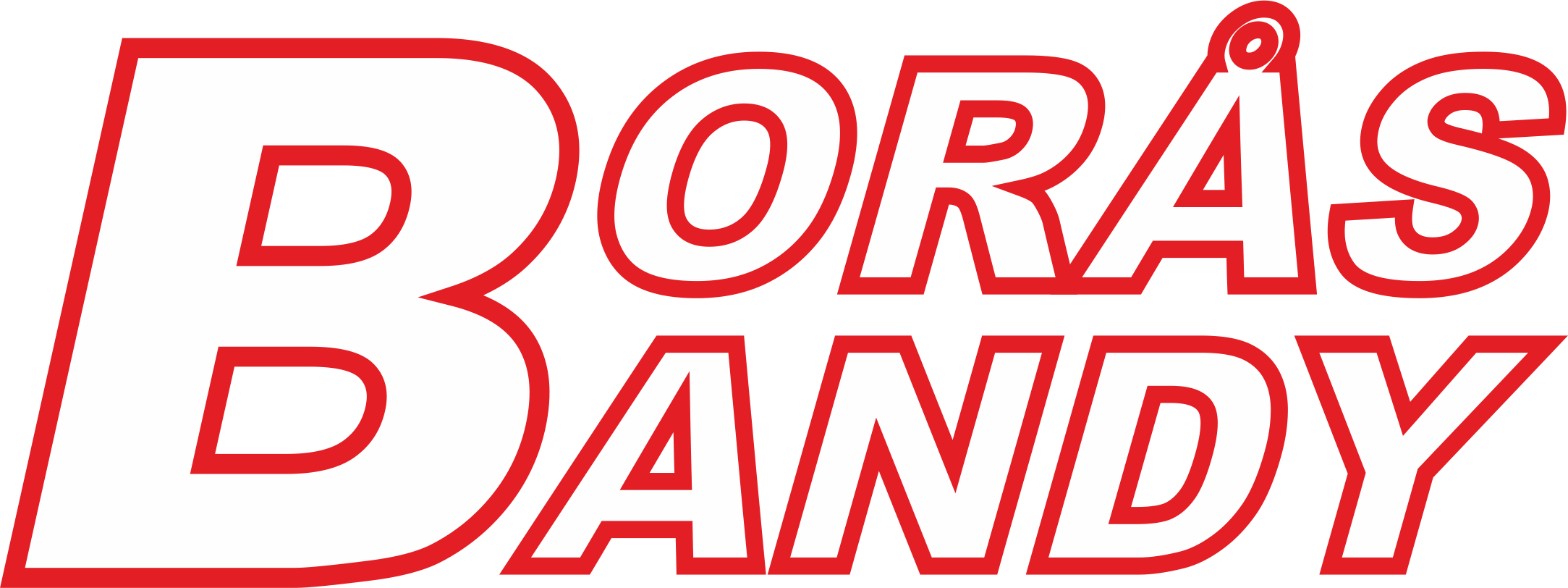 VI SKA VERKA FÖR ATT GÖRA BODA MER ATTRAKTIV FÖR AKTIVA OCH BESÖKARE GENOM ATT
HÅLLA ARENAN REN
UTVECKLA ARENAN OCH DESS FACILITETER TILLSAMMANS MED BORÅS STAD OCH ANDRA INTRESSENTER  MED FÖLJANDE MÅL
SÄSONGEN 2022/23
”KANSLI”/SAMLINGSRUM
VÄRMESTUGA/KIOSK 
EXTRA MATERIALBOD
SÄSONGEN 2023/24
NYA OMKLÄDNINGSRUM
SÄSONGEN 2024/25
TAK ÖVER ISBANAN ALTERNATIVT INOMHUSHALL
ARENA
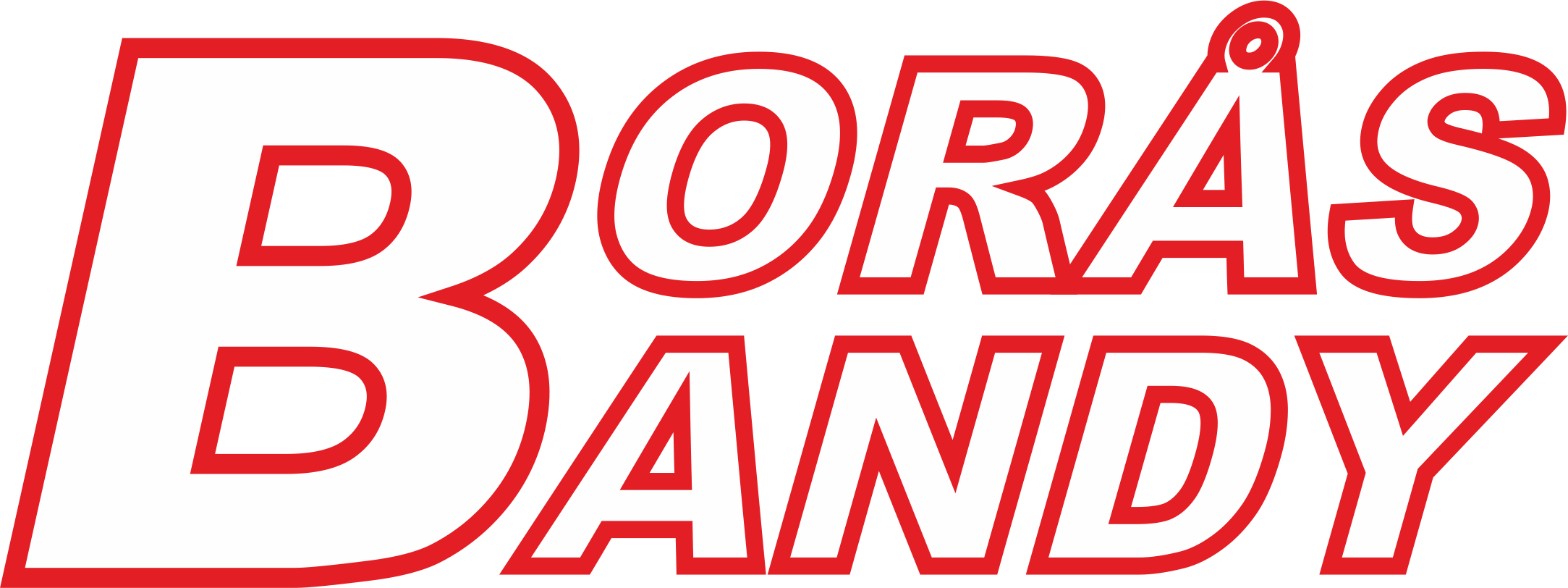 VERKA FÖR ATT STÄRKA BORÅS BANDYS VARUMÄRKE I ALLA KANALER SOM PÅVERKAR BORÅS BANDYS POSITIONERING FÖR ATT NÅ STÖRST EFFEKT INOM RESPEKTIVE OMRÅDE BORÅS BANDY ÖNSKAR VERKA INOM.
VI SKA UTVECKLA ETT TYDLIGT ARBETSÄTT, SOM PRÄGLAS AV ÖPPENHET OCH TILLGÄNGLIGHET MED STRUKTURER OCh MODELLER I HUR VI KOMMUNICERAR I FÖLJANDE PRIORITERADE KANALER.
HEMSIDA: www.borasbandy.se
SOCIALA MEDIER MED FÖLJANDE MÅL PÅ ANTAL FÖLJARE:



MASSMEDIA
VI SKA SÄRSKILJA OSS GENOM ATT SUCCESIVT BYGGA ÄKTA AFFÄRSNÄTVERK MED EN STARK FRI VILJA FRÅN ALLA PARTNERS ATT BIDRA TILL ANDRA PARTNERS AFFÄRSVERKSAMHET.
SKAPA MÖJLIGHETER FÖR VÅRA AFFÄRSPARTNERS ATT MÖTAS PERSONLIGT ELLER DIGITALT
FÅ EXKLUSIVITET I BORÅS BANDYS AFFÄRSNÄTVERK SOM ENDA PARTNER FRÅN SIN SPECIFIKA BRANSCH OM AVTAL OM PARTNERSKAP NÅS PÅ 10 TKR ELLER HÖGRE.
VI SKA INTE SLUTA AVTAL MED FÖRETAG ELLER BRANSCHER DÄR MÄNNISKORS LIKA VÄRDE INTE RESPEKTERAS, SOM ÄR SKADLIGA FÖR BARN OCH MÄNNISKOR I ALLMÄNHET. 
VI SKA UTVECKLA VÅRA ARRANMGEMANG PÅ BODA TILL EN POSITIV UPPLEVELSE FÖR VÅRA BESÖKARE OCH PARTNERS FÖR EN LÅNGVARIG RELATION OCH INTRESSE FÖR BORÅS BANDY.
UTVECKLA EN MARKNADSPLAN OCH AKTIVITETSPLAN SOM SKA LIGGA TILL GRUND FÖR DEN ÅRLIGA BUDGETEN I DEN ÖVERGRIPANDE VERKSAMHETSPLANEN FÖR BORÅS BANDY SOM PRESENTERAS I SAMBAND MED ÅRSMÖTET.
MARKNAD & KOMMUNIKATION
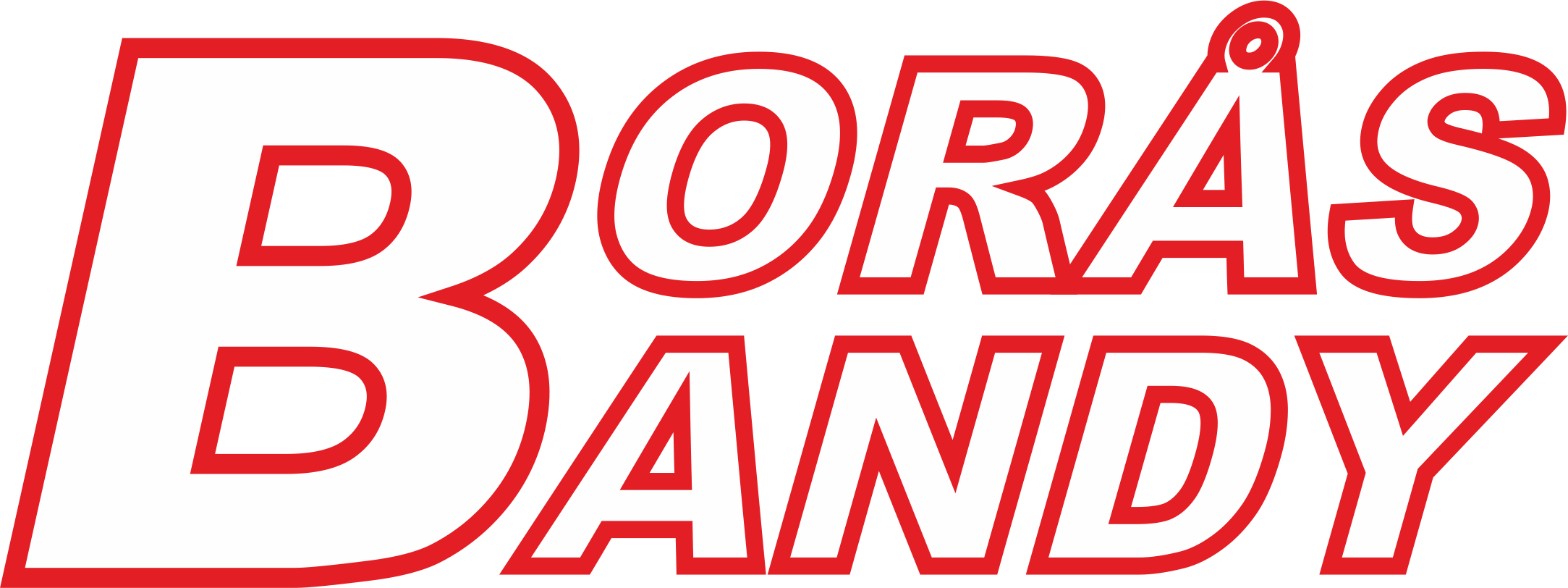 FÖR SÄSONGEN 2022/23 ÄR MEDLEMSAVGIFTEN FÖLJANDE OCH DEN KOMMER FAKTURERAS I OKTOBER
UNGDOM UPP TILL P/F 16: 	50 KR
SENIOR:		100 KR
FÖR SÄSONGEN 2022/23 ÄR TRÄNINGSAVGIFTEN FÖLJANDE OCH KOMMER FAKTURERAS I OKTOBER
UNGDOM – SKRIDSKOKUL: 500 KR (INKL. MEDLEMSAVGIFT SMAT STARTPAKET KLUBBA, TRÖJA, FLASKA)
UNGDOM – U10:	500 KR
UNGDOM – U14: 	500 KR
SENIOR – DIV 1:		2000 KR	
SENIOR – DIV 2/3:	1000 KR
SENIOR – RINKBANDY:	1000 KR 
VI HAR SOM MÅL ATT VARJE ÅR SKALL GENERERA ETT ÖVERSKOTT PÅ MINST 10% AV KASSAN FRÅN FÖREGÅENDE ÅR
VI HAR SOM MÅL ATT EFFEKTIVISERA/AUTOMATISERA LÖPANDE BOKFÖRING
EKONOMISK PLAN FÖR KOMMANDE TRE SÄSONGER:
EKONOMI
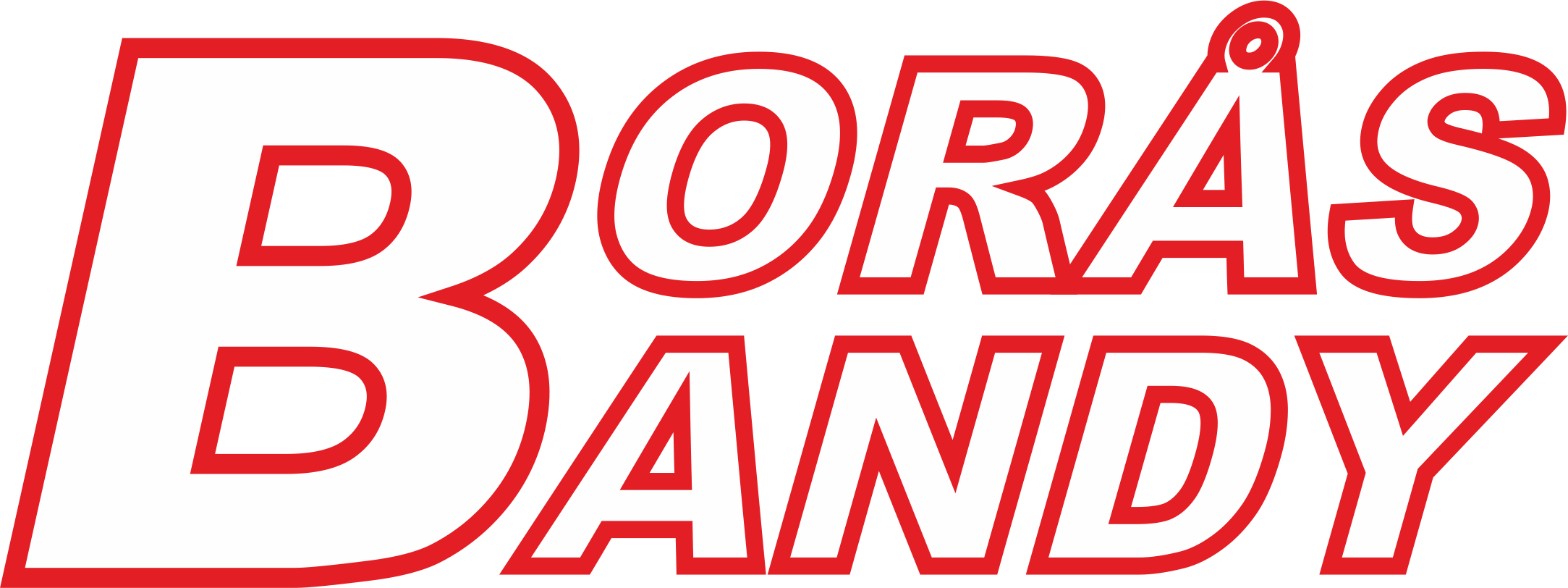 FÖR SÄSONGEN 2020/21 HAR VI FÖLJANDE EKONOMISK PLAN:
EKONOMI
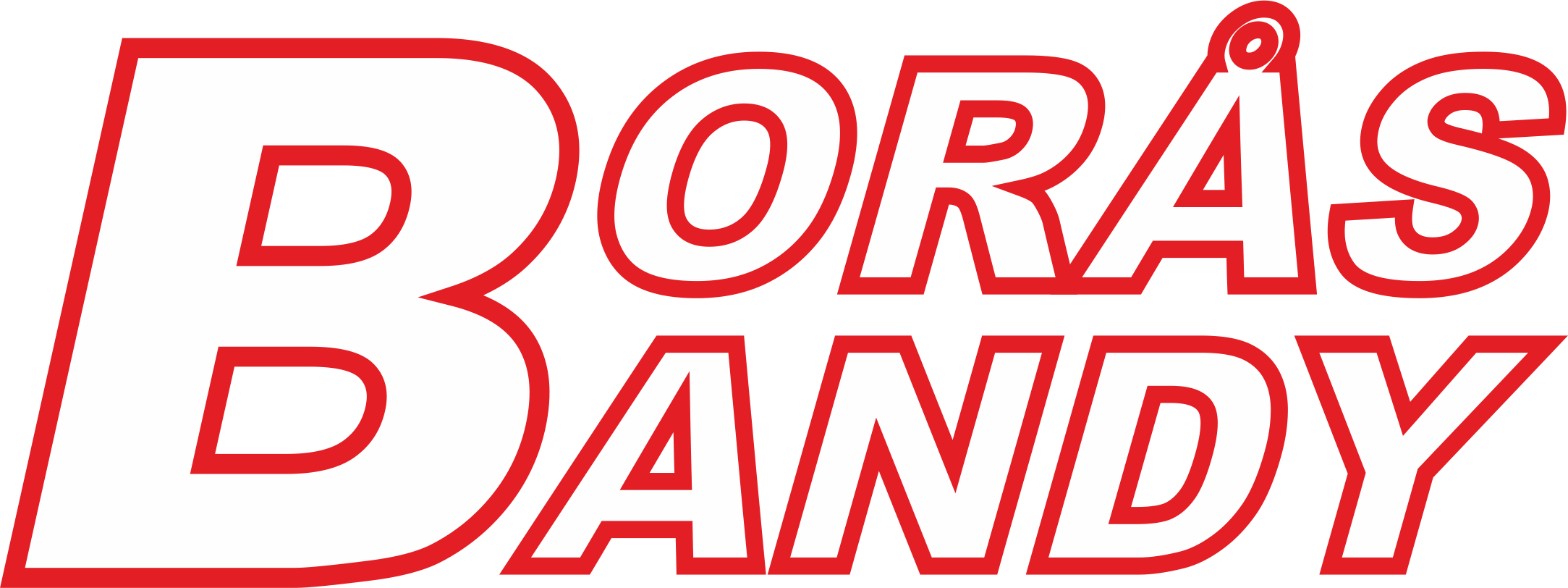